Essential Question:How does the water cycle explain various atmospheric conditions on the Earth?
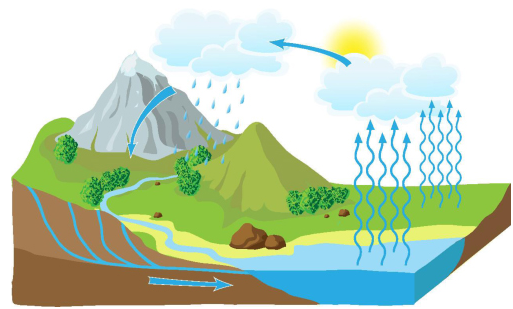 Standard:S6E3b. Relate various atmospheric conditions to stages of the water cycle
1
[Speaker Notes: Instructional Approach(s): The teacher should introduce the essential question and the standard that aligns to the essential question.]
Water Cycle
Condensation
Surface Runoff
Precipitation
Evaporation
Transpiration
Percolation
Groundwater Flow
2
[Speaker Notes: Instructional Approach(s): Each student should complete the Water Cycle Pretest [linked on the resource page]. The teacher should use the pretest to determine if the stages of the water cycle should be reviewed or if the teacher can move forward with atmospheric conditions related to the water cycle. If differentiation is needed, see the curriculum map for possible resources.]
Remembering the Water Cycle
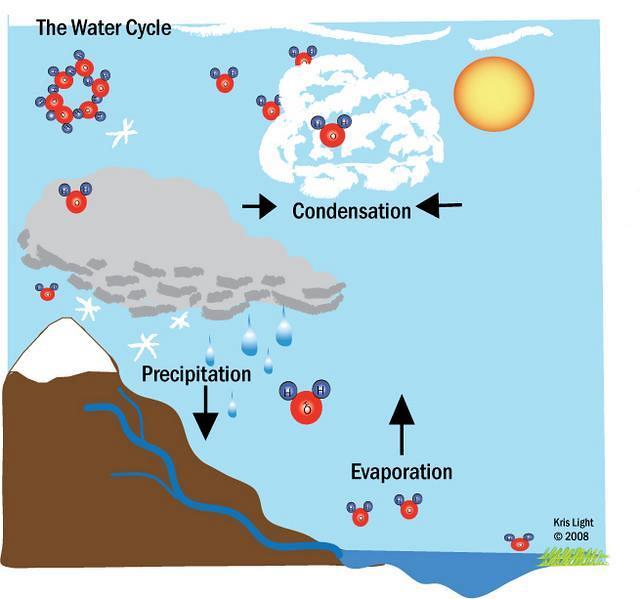 WaterVapor
Molecules
3
[Speaker Notes: Instructional Approach(s): The teacher should use the diagram to review the main stages of the water cycle.]
Stages of the Water Cycle are connected to atmospheric conditions.
Turn to an elbow partner and discuss what is meant by atmospheric condition and possible examples.
4
[Speaker Notes: Instructional Approach(s): The teacher should present the information on the slide and have students partner up to discuss the meaning of atmospheric condition. . Partners can be determined by the students or the teacher can provide more specific directions such as turn to the person directly in front/behind you or to the right/left of you, etc. It may be necessary to have a group of three if you have an uneven number of students. Do not allow more than 30 seconds to 1 minute of discussion time. The teacher should be walking around listening and redirecting discussions as needed. The teacher can briefly discuss student responses. When ready, click to the next slide to discuss the answer.]
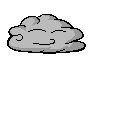 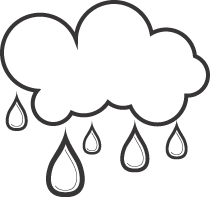 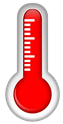 Atmospheric condition refers to the state of the atmosphere in terms of temperature, wind clouds and precipitation.
5
[Speaker Notes: Instructional Approach(s): The teacher should present the information on the slide.]
In this lesson, we are going to look at some of the atmospheric conditions that are related to various stages of the Water Cycle.
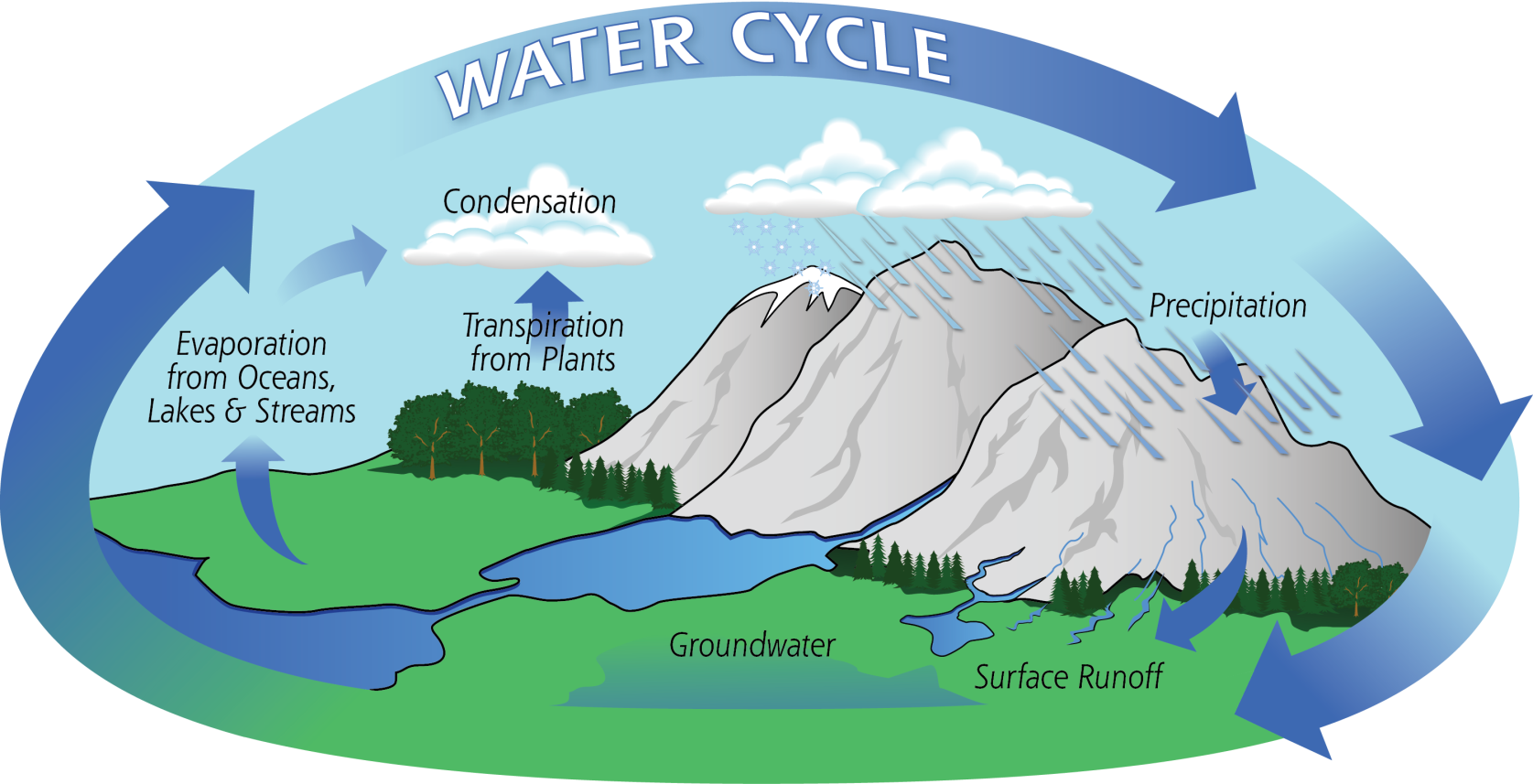 6
[Speaker Notes: Instructional Approach(s): The teacher should present the information on the slide.]
Use your graphic organizer to record important information during the lesson.
7
[Speaker Notes: Instructional Approach(s): The teacher should give each student a copy of the Water Cycle & Atmospheric Conditions Graphic Organizer [linked on the  resource page] to record important information during the lesson.]
Evaporation
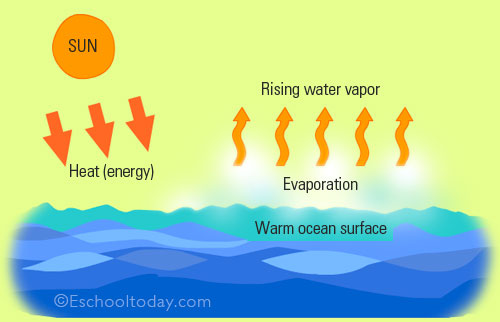 8
[Speaker Notes: Instructional Approach(s): The teacher should use the slide to introduce evaporation.]
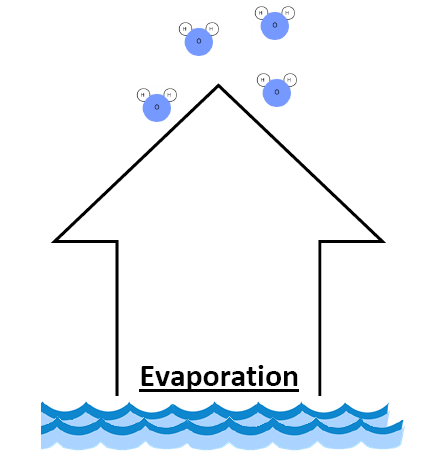 Water VaporMolecules
Heat evaporateswater into water vapor (gaseous state). Water vapormolecules fit intospaces among the molecules thatmake up air.
9
[Speaker Notes: Instructional Approach(s): The teacher should present the information on the slide while the students record the important information on their graphic organizer.]
Humidity is the amount of water vapor present in the air.
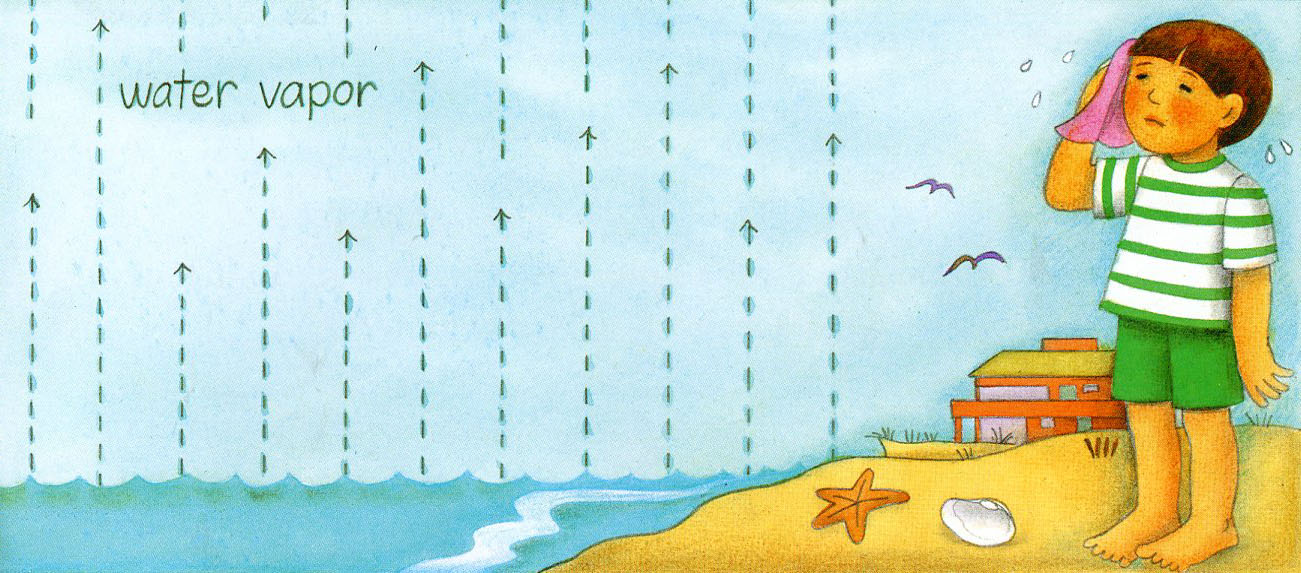 10
[Speaker Notes: Instructional Approach(s): The teacher should present the information on the slide. Humidity will be covered more in depth in the next unit with weather. However, the teacher may want to have the students add humidity to their graphic organizer (near the water vapor molecules).]
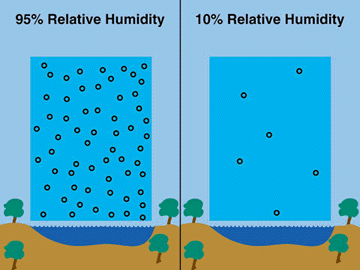 11
[Speaker Notes: Instructional Approach(s): The teacher should use the slide to illustrate that humidity represents the amount of water vapor in the air and that higher humidity means there are more water vapor molecules in the air. In relation, it means the temperature is warmer because in warmer temperatures, the particles move faster and don’t easily come together. Do not focus on the term relative humidity.]
How does temperature affect evaporation?

What atmospheric condition occurs due to evaporation?
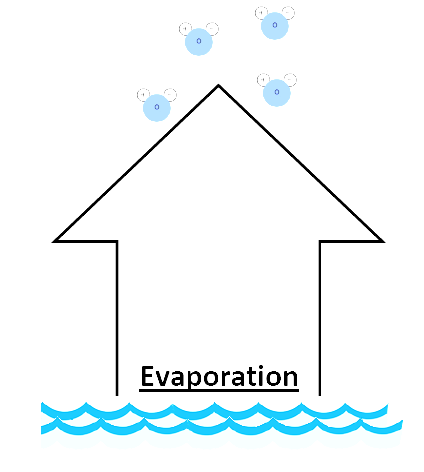 Higher temperatures mean more evaporation. More evaporation means more water vapor in the air (higher humidity).
12
[Speaker Notes: Instructional Approach(s): The teacher should present the information on the slide while the students record the important information on their graphic organizer.]
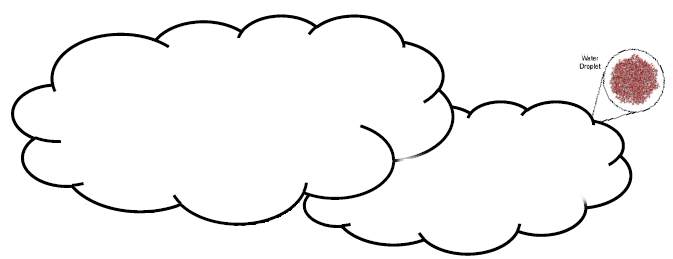 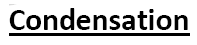 At cooler temperatures water vapor molecules slow down and form droplets of liquid water. The air is saturated (holding as much water vapor as it can).
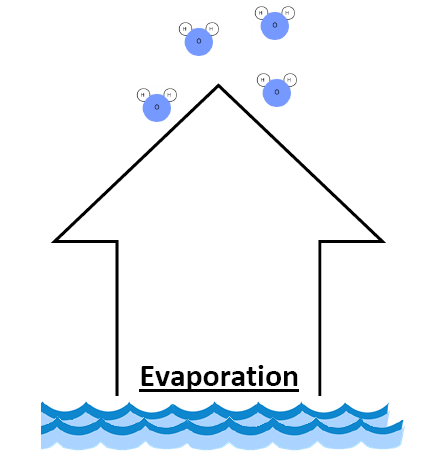 13
[Speaker Notes: Instructional Approach(s): The teacher should present the information on the slide.]
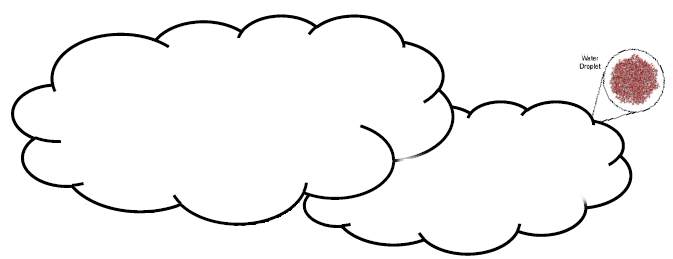 Clouds form when water vapor condenses in tiny droplets around small particles such as dust and salt.
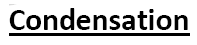 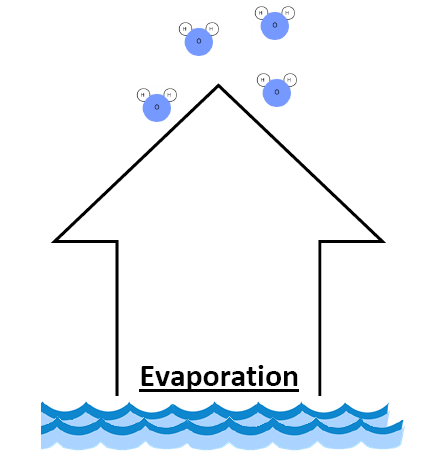 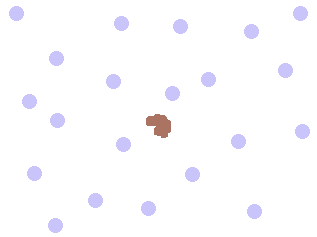 14
[Speaker Notes: Instructional Approach(s):The teacher should present the information on the slide while the students record the important information on their graphic organizer.]
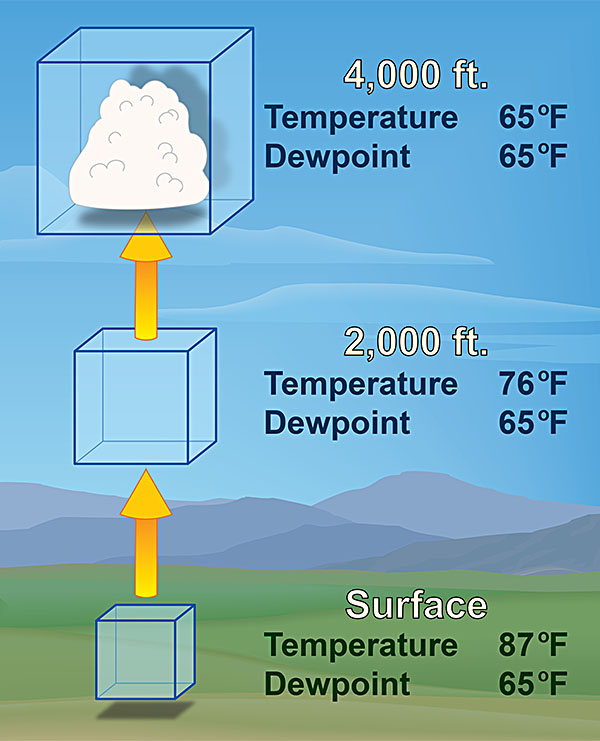 Dew Point is the temperature at which air is saturated and condensation forms.
15
[Speaker Notes: Instructional Approach(s): The teacher should present the information on the slide. The teacher should not focus on the term “dew point”. Use the slide to illustrate that as the water vapor molecules move further up into the atmosphere they begin to cool until they slow down enough to condense.]
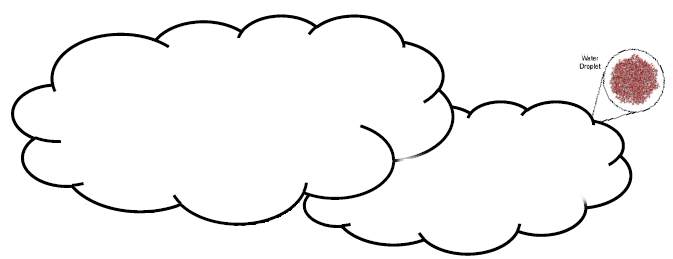 Other Forms ofCondensation
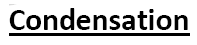 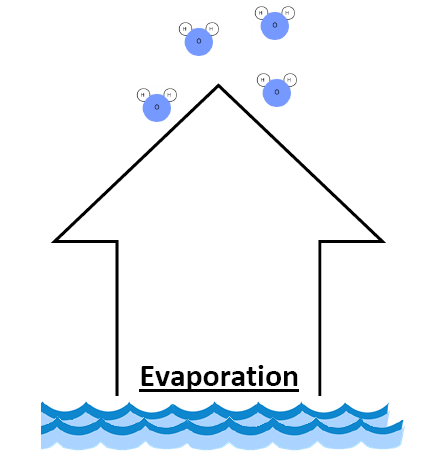 Condensation can occur whenever air becomes saturated (holding as much water vapor as it can).
16
[Speaker Notes: Instructional Approach(s): The teacher should present the information on the slide.]
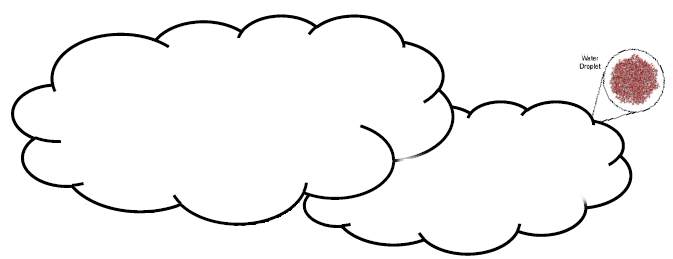 Other Forms ofCondensation
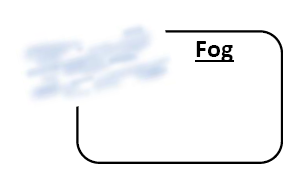 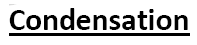 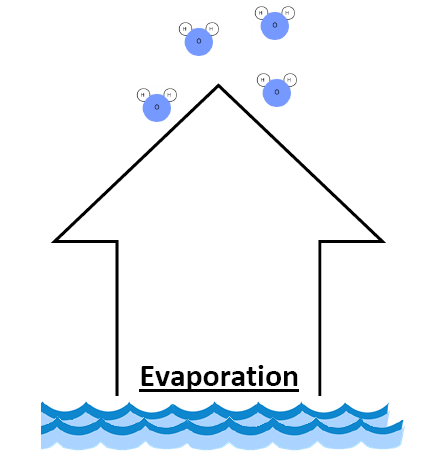 When water vapor molecules suspended in the atmosphere at or near the earth's surface cool and condense, fog can occur (a cloud next to the surface)
17
[Speaker Notes: Instructional Approach(s): The teacher should present the information on the slide while the students record the important information on their graphic organizer.]
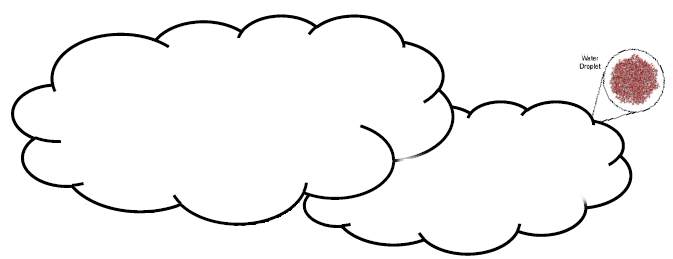 Other Forms ofCondensation
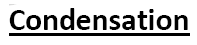 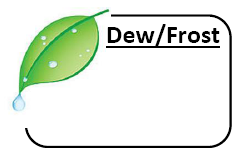 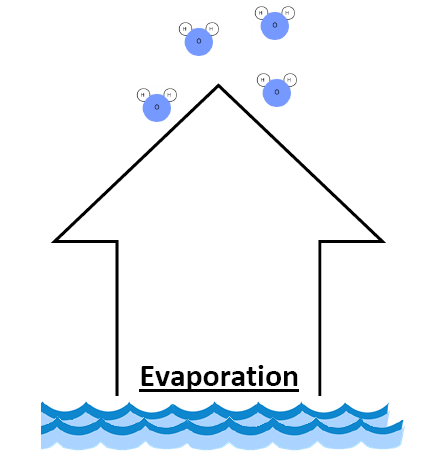 Dew forms when             water droplets condense from the air, usually at night, onto cool surfaces near the ground. Frost may form when temperatures are near 0°C.
18
[Speaker Notes: Instructional Approach(s): The teacher should present the information on the slide while the students record the important information on their graphic organizer.]
Think, Pair, Share:
Using your knowledge, explain why condensation occurs on the glass shown below.
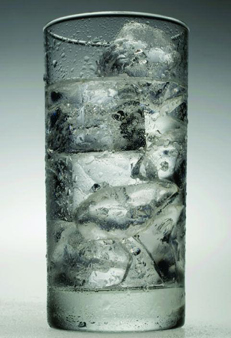 19
[Speaker Notes: Instructional Approach(s): Have students turn to a partner and discuss the question on the slide. Partners can be determined by the students or the teacher can provide more specific directions such as turn to the person directly in front/behind you or to the right/left of you, etc. It may be necessary to have a group of three if you have an uneven number of students. Do not allow more than 30 seconds to 1 minute of discussion time. The teacher should be walking around listening and redirecting discussions as needed. The teacher can briefly discuss student responses. *Answer: the ice water in the glass cools the warmer air surrounding it to its “dew point” so the water vapor molecules around the glass condense (change from gas to liquid) on the glass.]
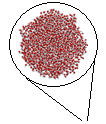 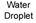 Condensation
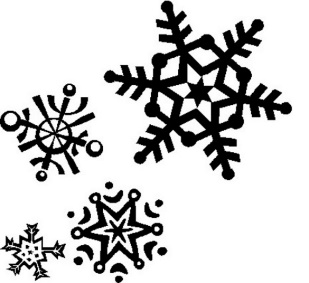 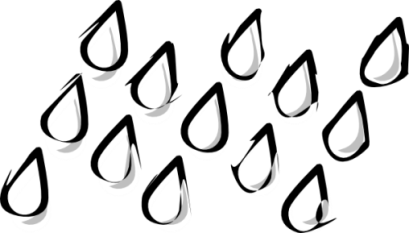 Precipitation
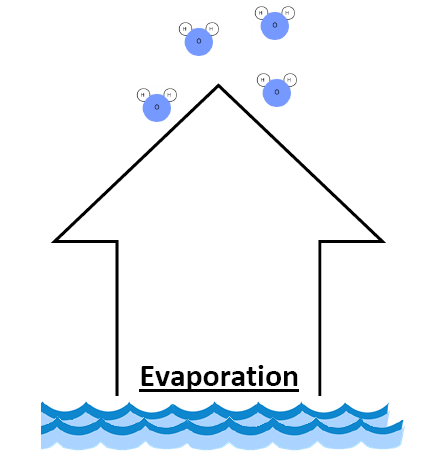 When liquid water droplets combine and grow too large for the atmosphere to support their weight, the droplets fall.
20
[Speaker Notes: Instructional Approach(s): The teacher should present the information on the slide.]
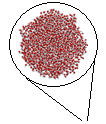 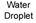 Condensation
Precipitation
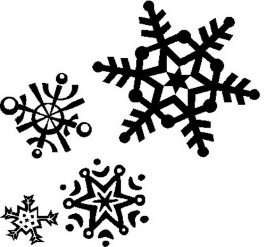 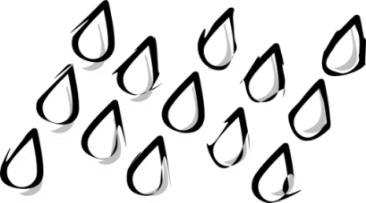 Air temperature determines which form of Precipitation occurs
Rain
Snow
Hail
Sleet
Falling water passes through a layer of freezing air near earth’s surface
Water falling in air temperature so cold that water vapor changes to a solid
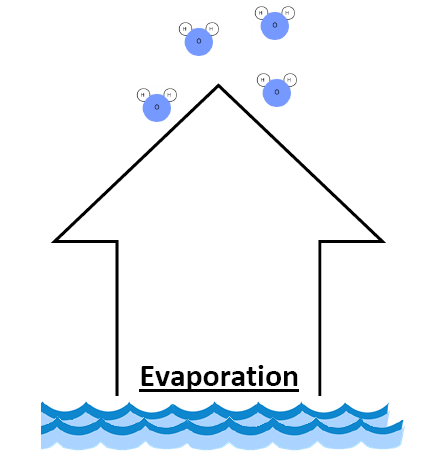 Water falling in temperatures above freezing
Water freezes inside a cloud before it falls
http://www.atmosedu.com/meteor/Animations/51_Sleet/51.html
21
[Speaker Notes: Instructional Approach(s): The teacher should present the information on the slide while the students record the important information on their graphic organizer. Show the animation at the bottom of the slide to illustrate the formation of rain, sleet, and snow.]
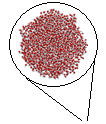 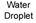 Condensation
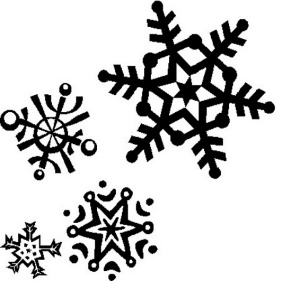 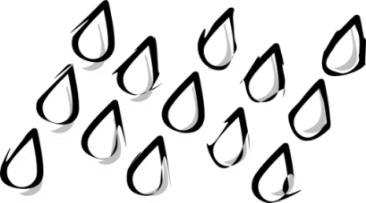 Precipitation
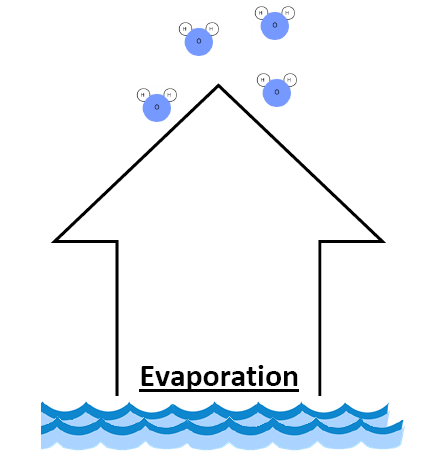 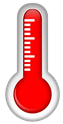 The atmospheric condition that affects each stage of the water cycle
Temperature
22
[Speaker Notes: Instructional Approach(s): The teacher should present the information on the slide while the students record the important information on their graphic organizer.]
Turn to an elbow partner and discuss how temperature affects each stage of the water cycle.
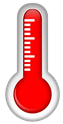 The atmospheric condition that affects each stage of the water cycle
Temperature
23
[Speaker Notes: Instructional Approach(s): Students should partner up to discuss how temperature affects each stage of the water cycle. Partners can be determined by the students or the teacher can provide more specific directions such as turn to the person directly in front/behind you or to the right/left of you, etc. It may be necessary to have a group of three if you have an uneven number of students. Do not allow more than 30 seconds to 1 minute of discussion time. The teacher should be walking around listening and redirecting discussions as needed. The teacher can briefly discuss student responses.]
http://commons.wikimedia.org/w/index.php?title=File%3AThe_Water_Cycle_Watering_the_Land.ogv
24
[Speaker Notes: Instructional Approach(s): The teacher should use the linked animation to illustrate the concepts of the lesson.]
Summarizer
25
[Speaker Notes: Instructional Approach(s): Each student should complete the summarizer. The teacher should use the summarizer to determine the level of student mastery and if differentiation is needed.]